AIKIDO DOJOS OF THE HUDSON VALLEYINVITE YOU TOPLEASE JOIN US FOR A FUNDRAISING SEMINAR FOR NY AIKIKAI
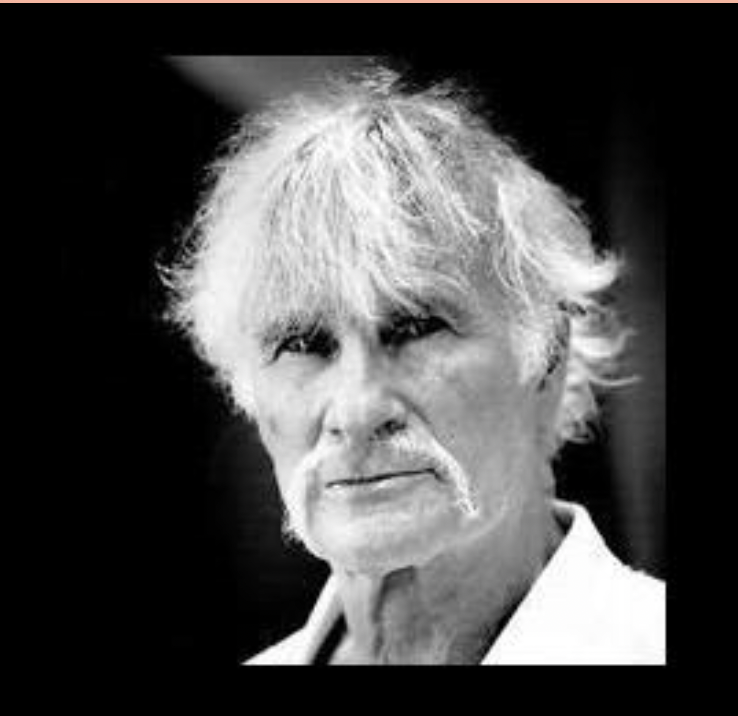 1-27-24
WOODSTOCK AIKIDO
 487 Upper Byrdcliffe Rd, Woodstock, NY 12498

CLASSES: 
11:00-12:00
12:15-1:15

SUGGESTED DONATION $25
WITH 
HARVEY KONIGSBERG SHIHAN
 & 
BRIAN MIZERAK SHIHAN

POTLUCK LUNCH WILL FOLLOW CLASS
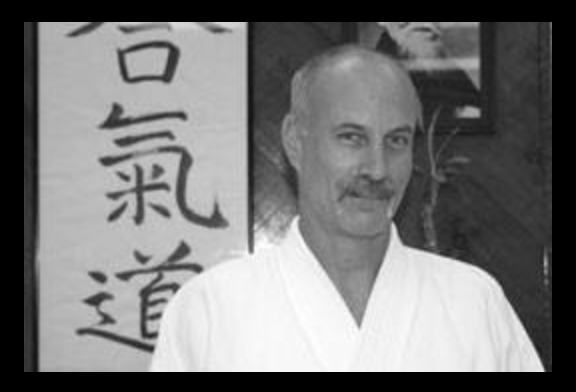